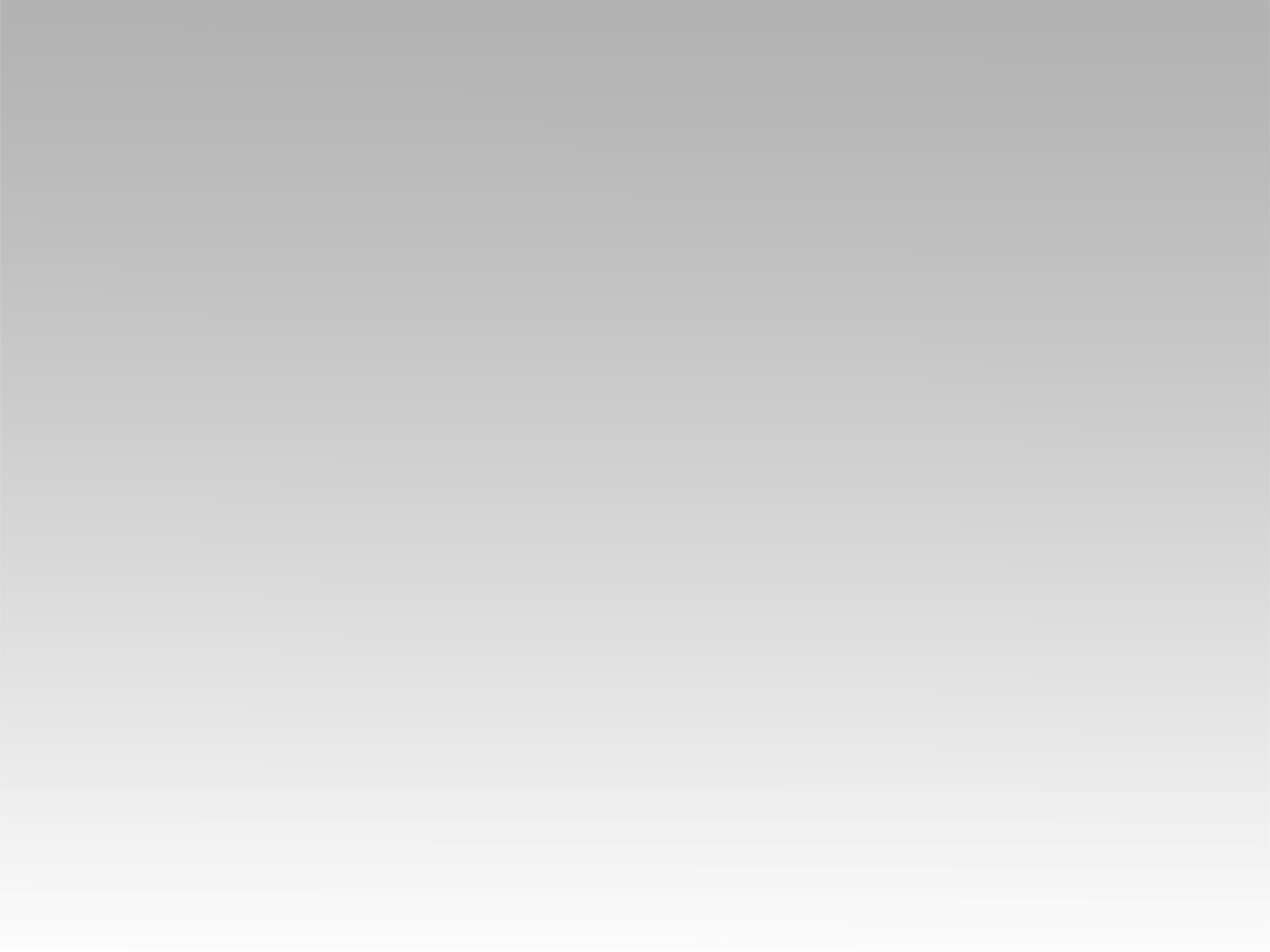 تـرنيــمة
لا لا لا تشمتي بي يا عدوتي
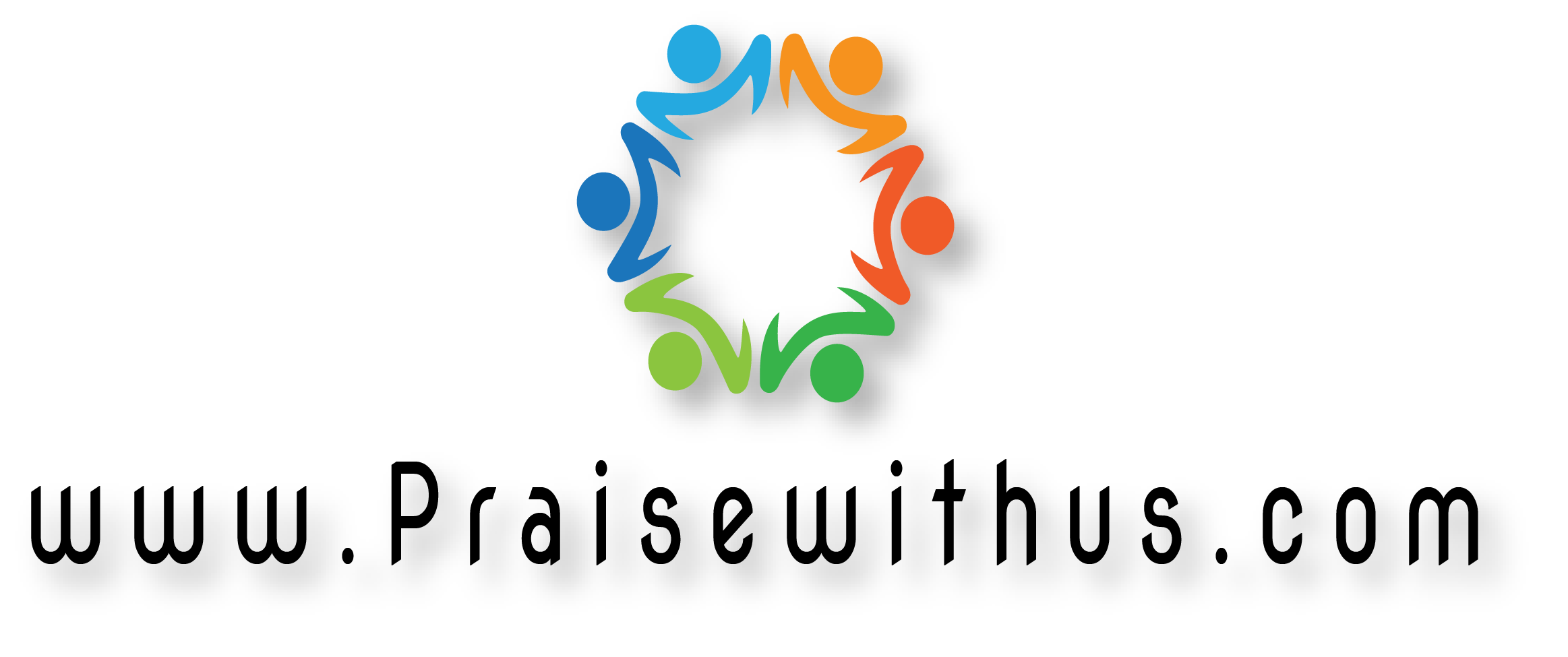 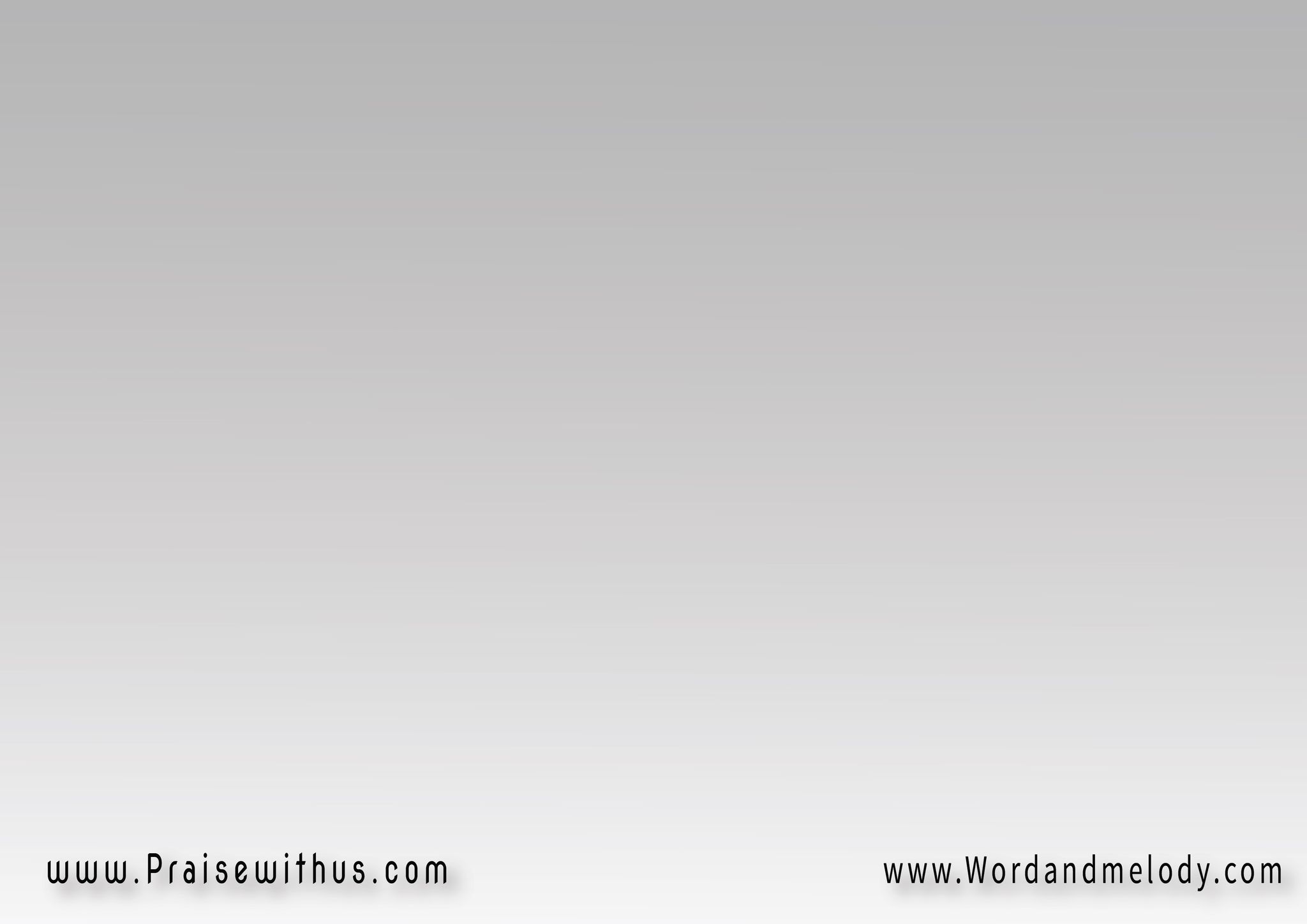 (لا لا..لا تشمتي بي 
لا لا .. يا عدوتي)2
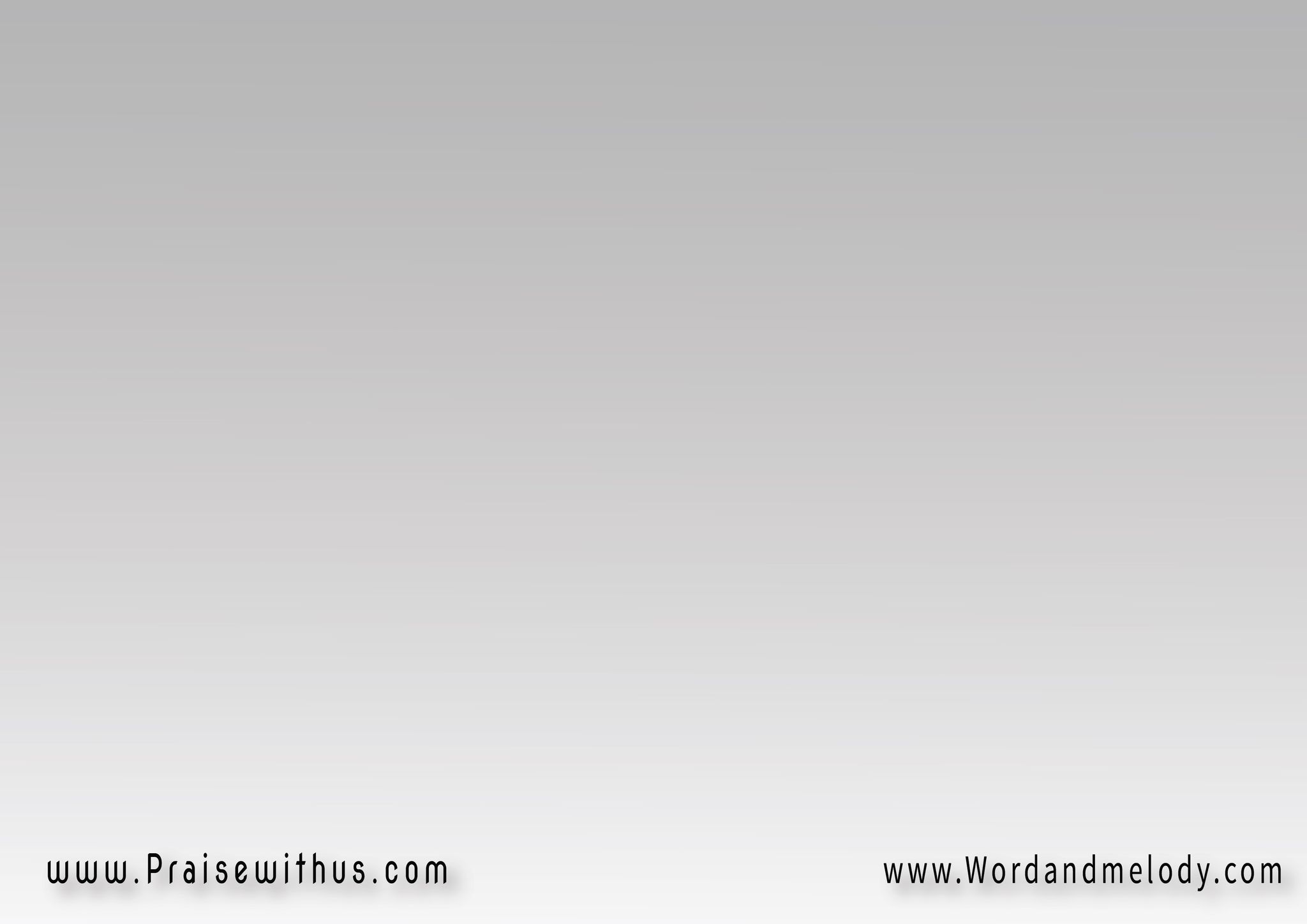 1- 
(الرب نوري وخلاصي 
الرب لي وهو ميراثي)2وإن سقط لا أنطرح 
ولا أبقى في أرض السقطات
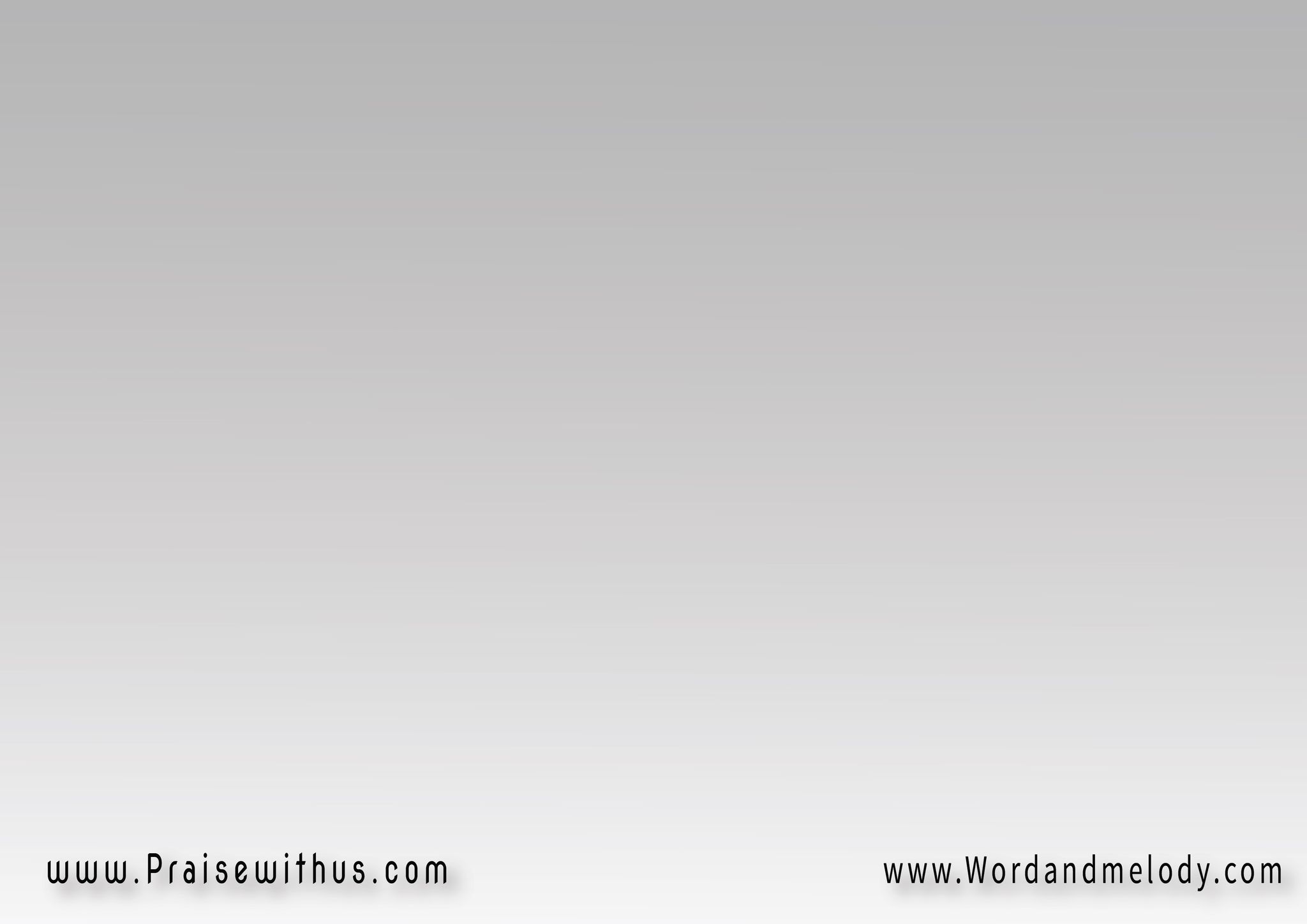 (لا لا..لا تشمتي بي 
لا لا .. يا عدوتي)2
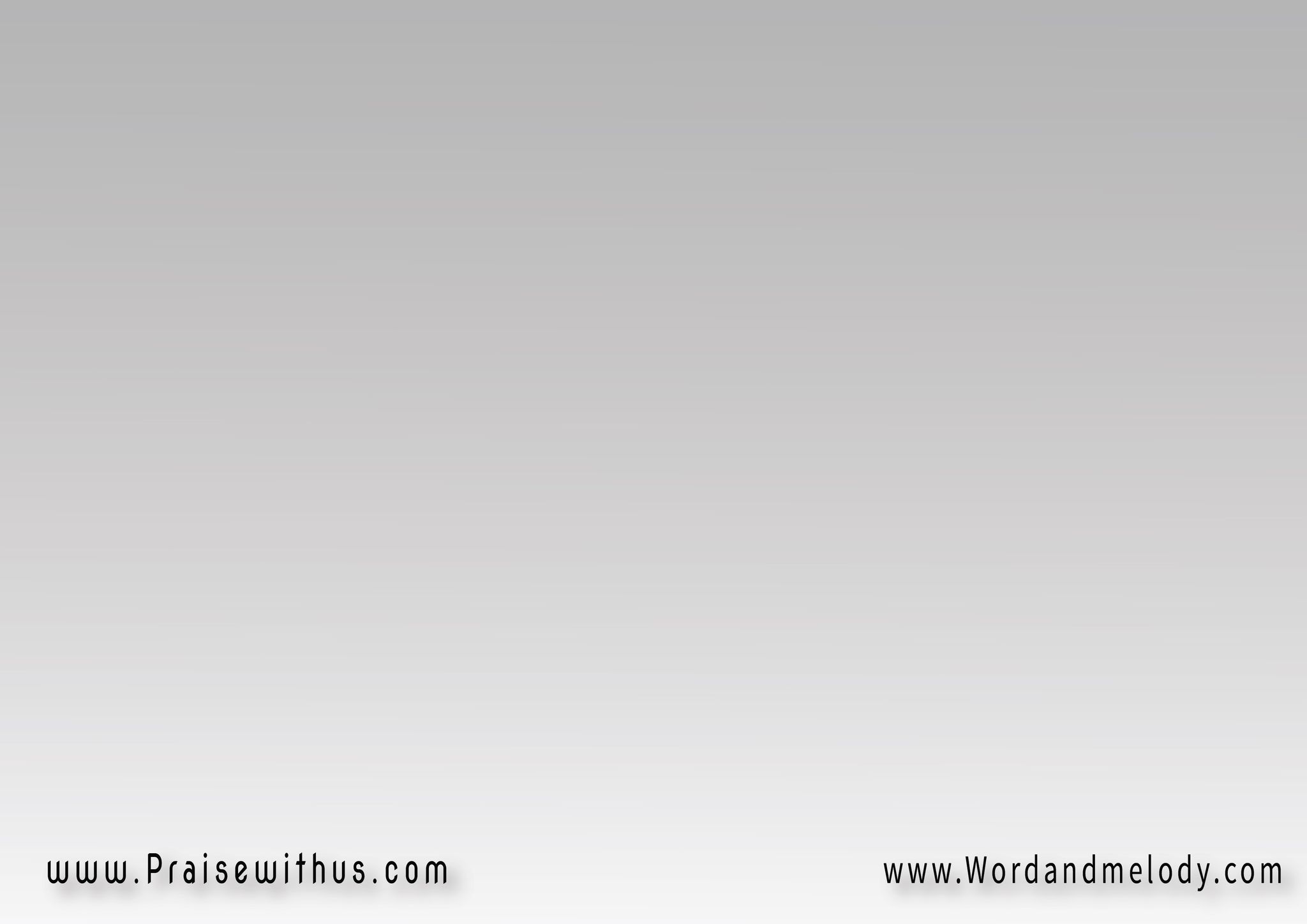 2- 
(الرب ماسك بيميني 
يرد نفسي ويهديني)2ويرفع لي جبيني 
فلا أبقى في أرض الضعفات
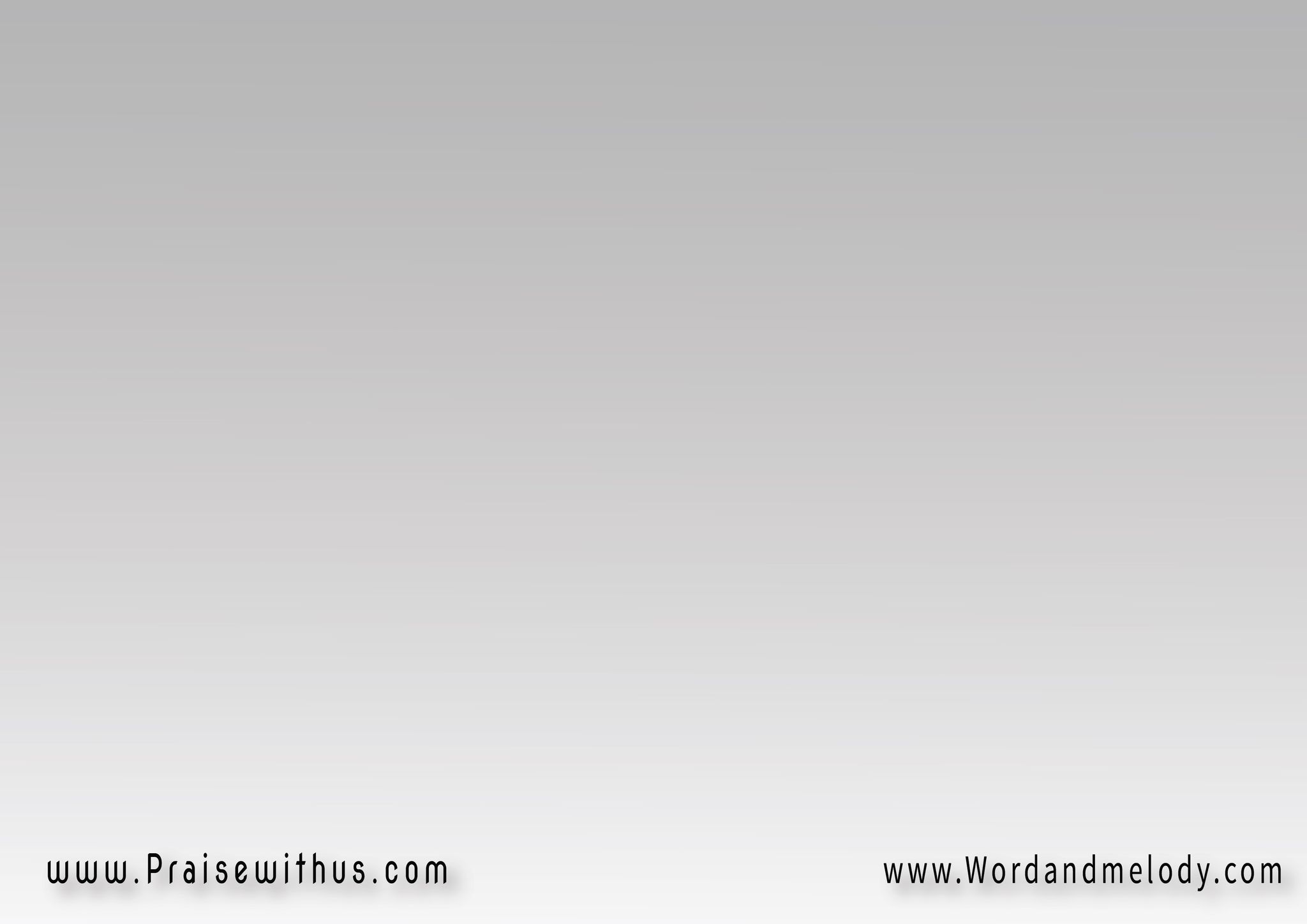 (لا لا..لا تشمتي بي 
لا لا .. يا عدوتي)2
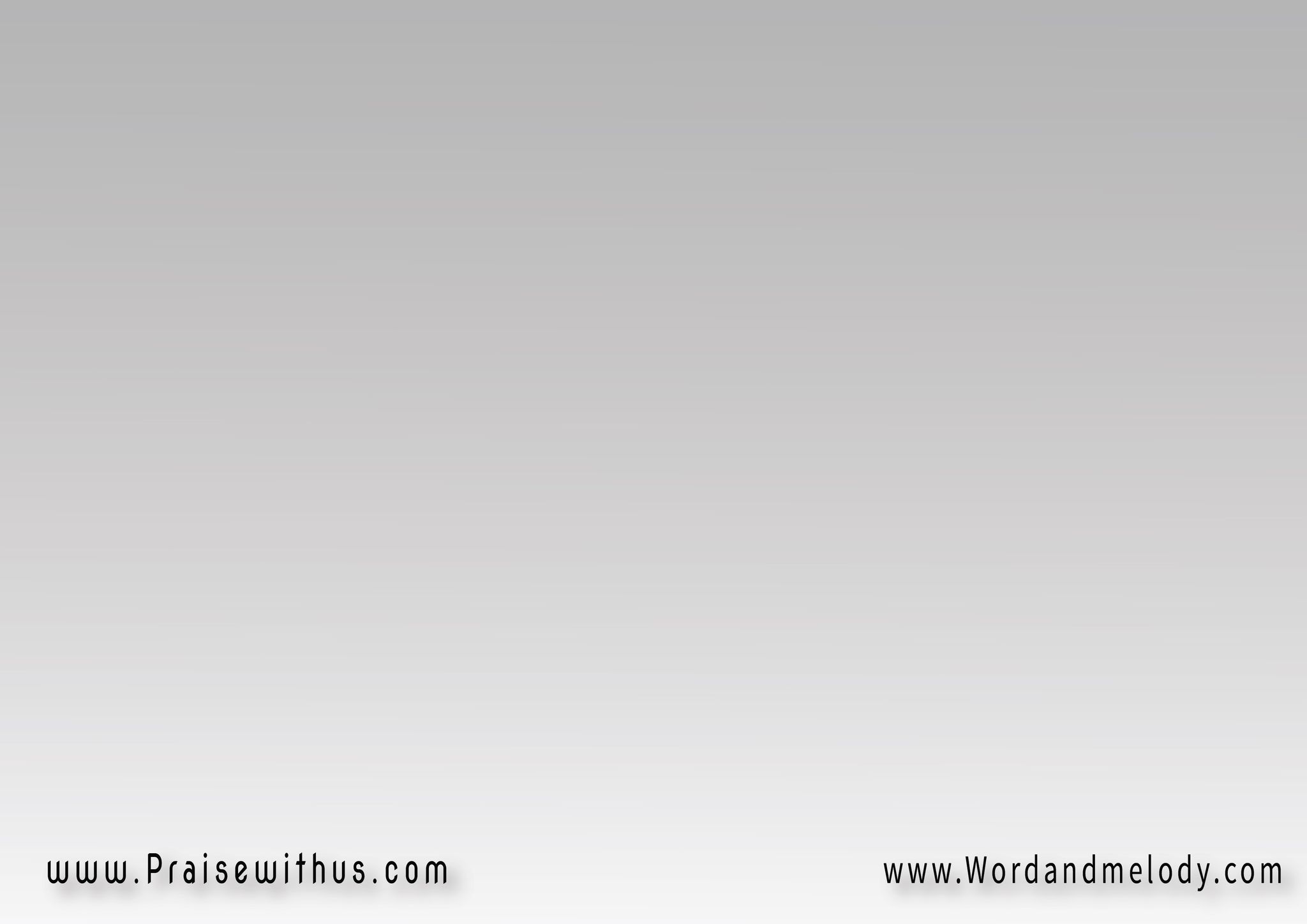 3- 
(الرب يسمع لندائي 
الرب يشرق بشفائه)2ويعطي نورًا لضيائي 
فلا أبقى في أرض الظلمات
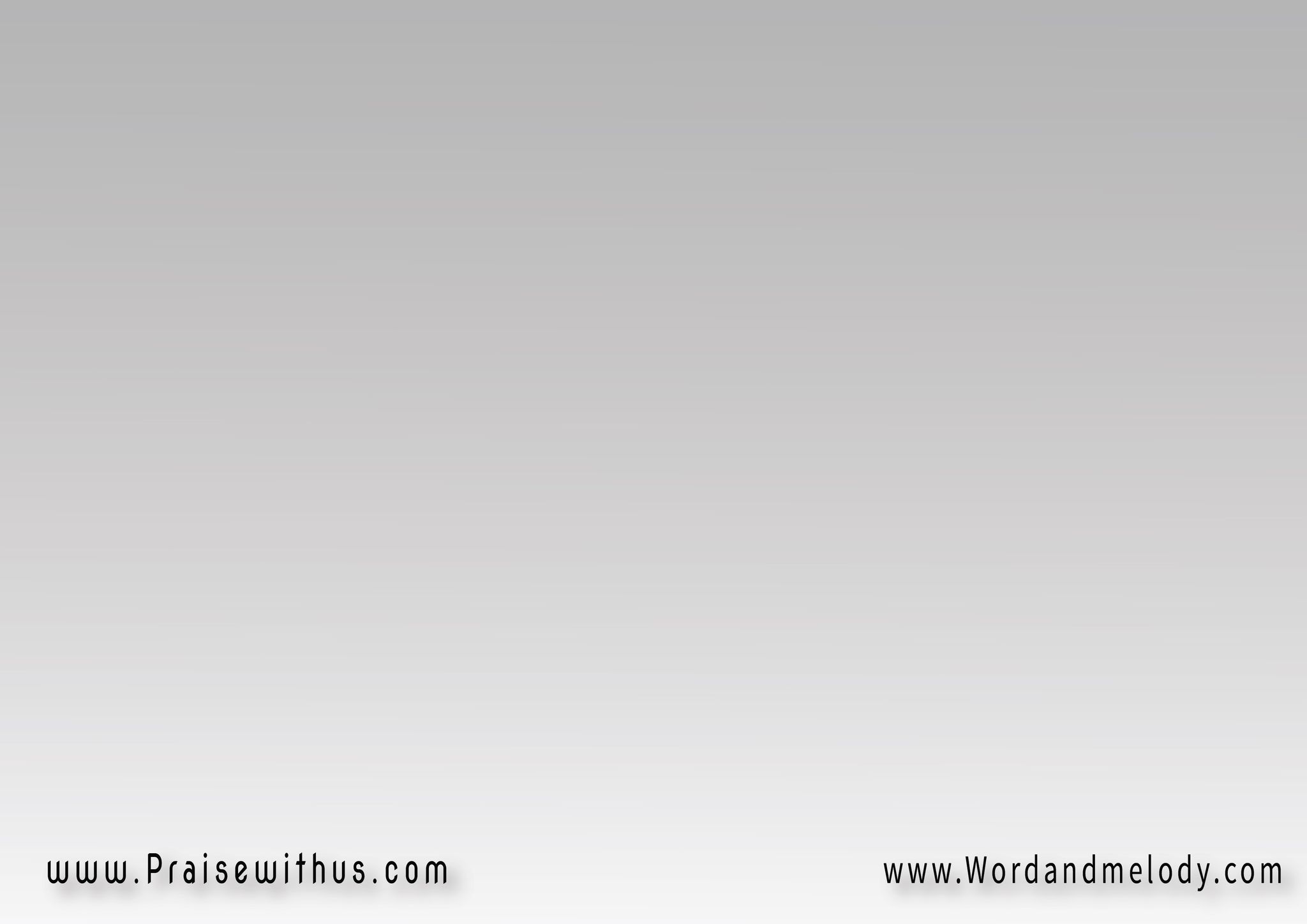 (لا لا..لا تشمتي بي 
لا لا .. يا عدوتي)2
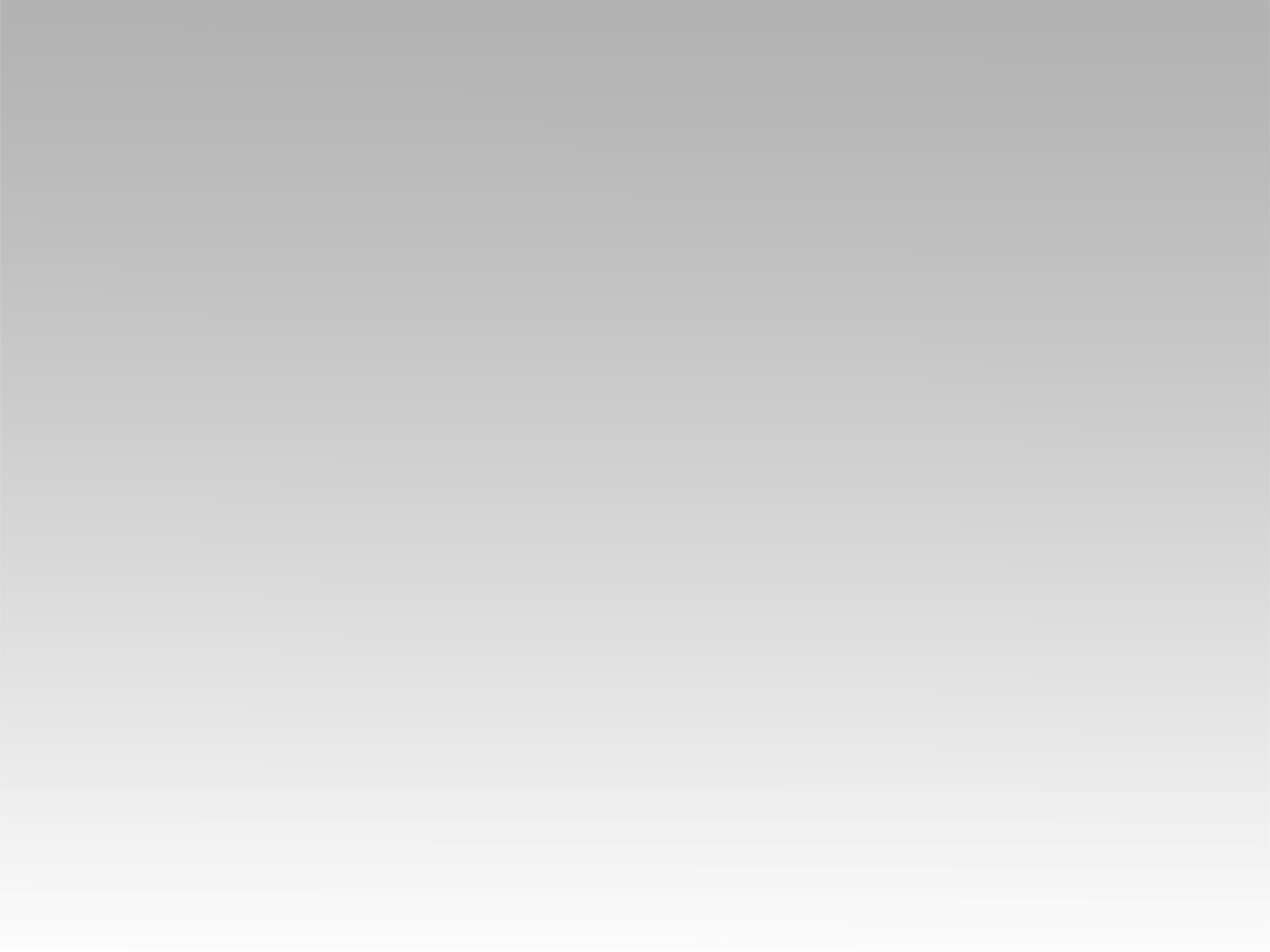 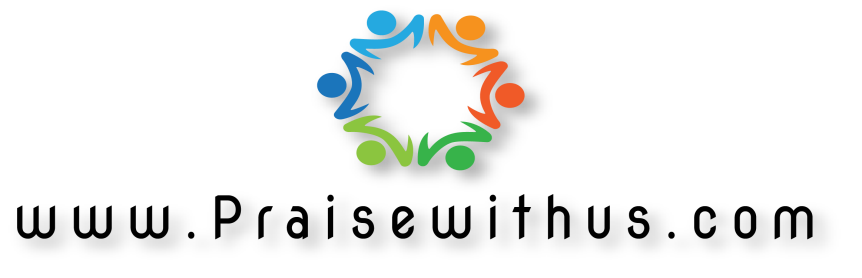